projet vertalphabet écologique selon l'Italie
IIIH
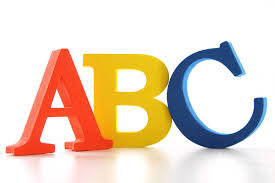 Amare il proprio pianeta


Aimer la planète
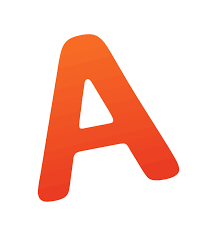 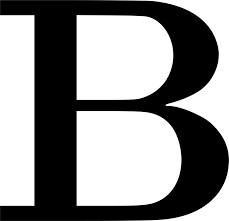 Bere acqua in bottiglie di vetro

Boire de l’eau à partir de bouteilles en verre
Cambiare le proprie abitudini



Changer ses habitudes
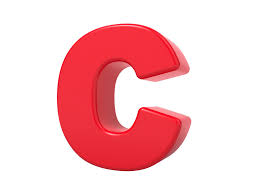 Dovere di salvare il mondo

Devoir de sauver le monde
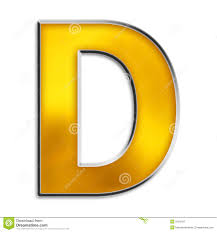 Eliminare le fonti di energia inquinanti

Eliminer les sources d’energie polluantes
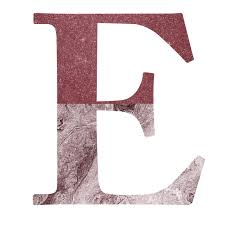 Fare il riciclaggio


Faire du recyclage
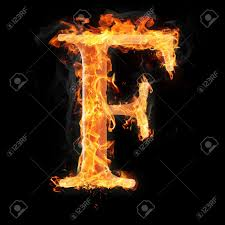 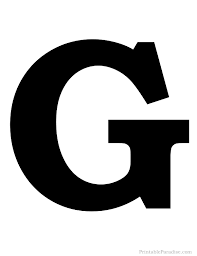 Sprecare meno acqua

Gaspiller moins d’eau
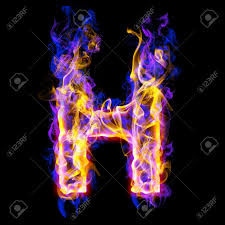 Vestirsi in cotone e non in plastica

S’Habiller en coton et non en plastique
Interrompere il di sboscamento

Interrompre la déforestation
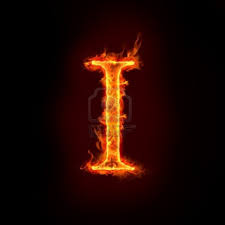 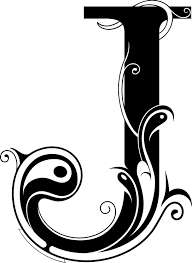 Buttare i rifiuti in modo differenziato

Jeter les déchets séparément
Koala, vi proteggiamo noi

Koala, nous vous protégeons
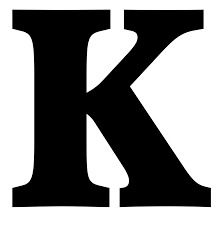 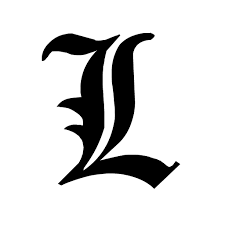 Limitare la produzione di scorie

Limiter la production de déchets
Maltrattare la natura, non è un modo per migliorare il mondo

Maltraiter la nature n'est pas un moyen pour améliorer le monde
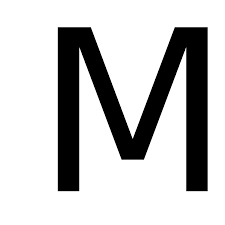 Non inquinare la natura


Ne pollue pas la nature
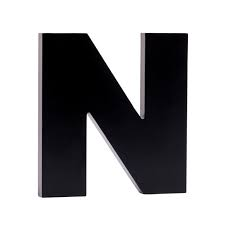 Ottenere più spazi verdi

Obtenir plus d’espaces verts
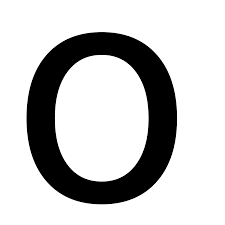 Produrre meno plastica


Produire moins de plastique
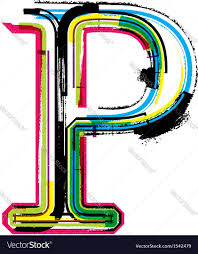 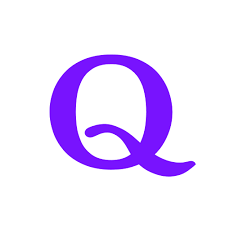 Quello che vuoi salvare? è il tuo pianeta!

Que tu veux sauver? c’est ta planète!
Ridurre le emissioni di CO2





Réduire les émissions de CO2
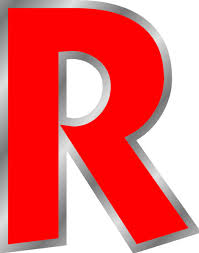 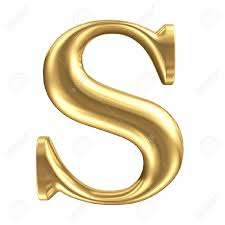 Salvare il pianeta


Sauver la planète
Trovare energie rinnovabili


Trouver de l’energie renouvelable
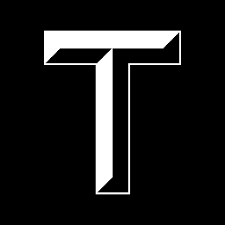 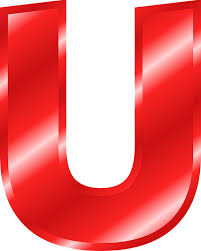 Utilizzare meno acqua possibile

Utiliser le moins d’eau possible
Vendere gli oggetti che non servono




Vendre des objets dont vous n’avez pas besoin
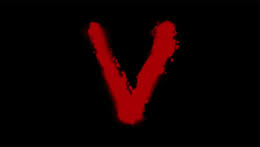 Occhi che non vorrebbero vedere l’inquinamento


Yeux qui ne voudraient pas voir la pollution
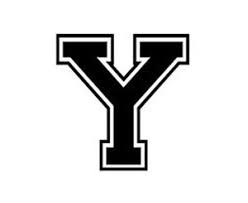 Zero emissioni di CO2

Zéro émissions de CO2
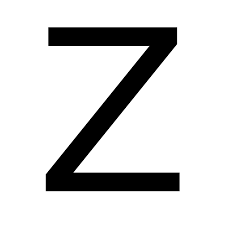